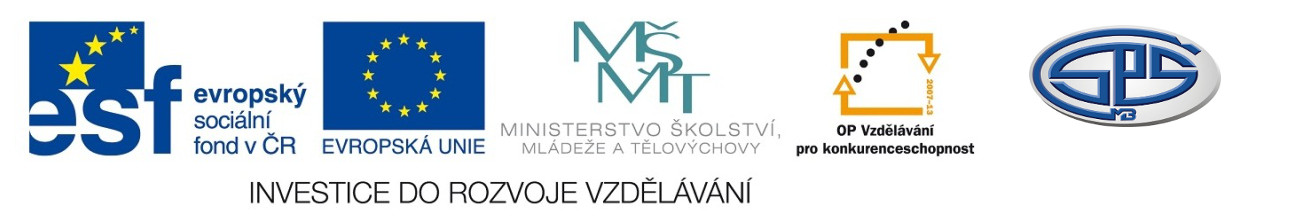 Další památky literatury doby husitskéMgr. Ludmila Růžičková
Střední průmyslová škola, Mladá Boleslav, Havlíčkova 456
CZ.1.07/1.5.00/34.0861
MODERNIZACE VÝUKY
Anotace
Předmět: český jazyk a literatura
Ročník: I. ročník SŠ
Tematický celek: Počátky české literatury do doby veleslavínské
Klíčová slova: Jistebnický kancionál, Žižkův vojenský řád,
                          Píseň vznešené koruny české, Budyšínský rukopis
Forma: výklad	
Datum vytvoření: 15. 06. 2013
Další památky literatury doby husitské

                                /20. léta 15. století/
Jistebnický kancionál
zpěvník nalezený v jižních Čechách
obsahuje písně liturgické i válečné v češtině i v latině
vysoká umělecká hodnota  (literární, hudební, grafická)
    písně      Ktož jsú boží bojovníci
                Ó svolanie konstantské 
                Povstaň, povstaň, veliké město pražské
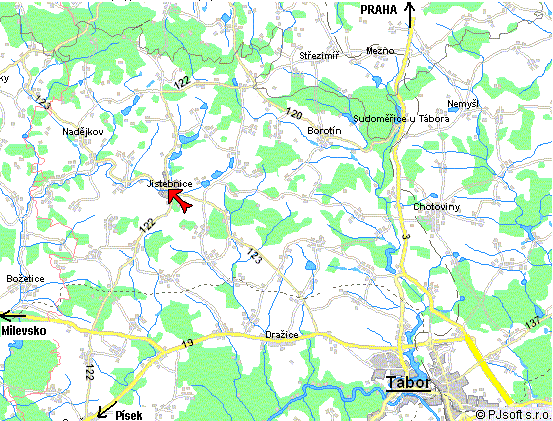 Jistebnický   	kancionál
místem vzácného nálezu je obec Jistebnice nedaleko husitského města Tábora
Obr. č. 1
Jistebnický kancionál - ukázka
text a notový zápis husitského chorálu Ktož jsú boží bojovníci
Obr. č. 2
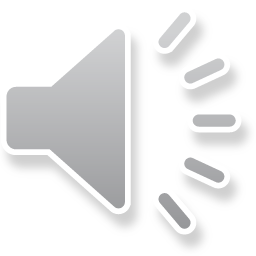 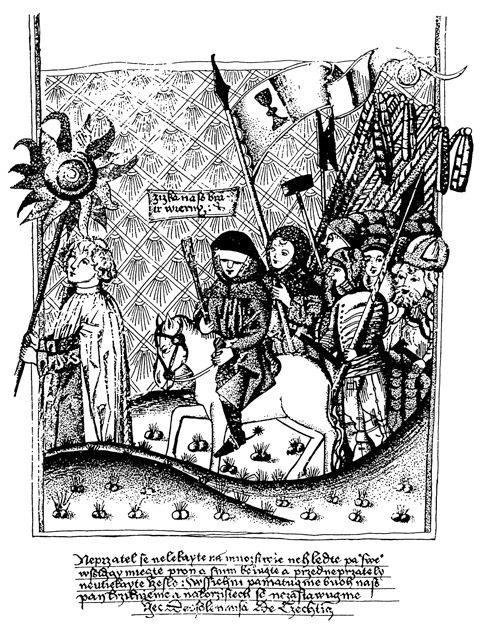 Žižkův vojenský řád
soupis povinností a trestů pro všechny husitské bojovníky
Obr. č. 3
Píseň vznešené koruny české
= Píseň o vítězství u Domažlic  /viz ukázka s. 75/

autorem je Vavřinec z Březové
latinsky psaná oslavná báseň o vítězství husitů u Domažlic
Budyšínský rukopis
autor neznámý, psáno česky
tři polemické veršované skladby:
Žaloba Koruny české        autor zde vyjadřuje obavy z vlády krále Zikmunda, Porok Koruny české          který nastoupil na český trůn po porážce              							        na Vítkově /porok = výtka/
Hádání Prahy s Kutnou Horou    alegorický spor o husitský program, Praha 									  představuje ideály husitské, Kutná Hora 									         katolické, spor končí vítězstvím Prahy
Zdroje
SOCHROVÁ, M. Čítanka I. k Literatuře v kostce pro SŠ. 1. vyd. Havlíčkův Brod: FRAGMENT, 2007. ISBN 978-80-253-0186-9.
SOCHROVÁ, M. KOMPLETNÍ PŘEHLED české a světové LITERATURY. 1. vyd. Havlíčkův Brod: FRAGMENT, 2007. ISBN 978-80-253-0311-5.
Obr. č. 1 – jistebnice :  [online] [4.1.2005] [vid. 14.6.2013]. Dostupné z: http://www.clair.cz/jistebnice/mapa1.gif
 Obr. č. 2 – vlast.cz :  [online] [20.5.2013] [vid. 14.6.2013]. Dostupné z: http://vlast.cz/soubory/nahrane/bojovnici.jpg
Obr. č. 3 - herold.ujancaku.net :  [online] [5.12.2011] [vid. 14.6.2013]. Dostupné z: http://herold.ujancaku.net/herold-clanky/files/page76_blog_entry60_2.jpg

Zvuk č. 1 - husitství.cz :  [online] [vid. 14.6.2013]. Dostupné z: http://husitstvi.cz/archiv/Chor%C3%A1l%20Kto%C5%BE%20js%C3%BA%20bo%C5%BE%C3%AD%20bojovn%C3%ADci%20%28sample%29.mp3